iCanConnect: The National Deaf-Blind Equipment Distribution Program
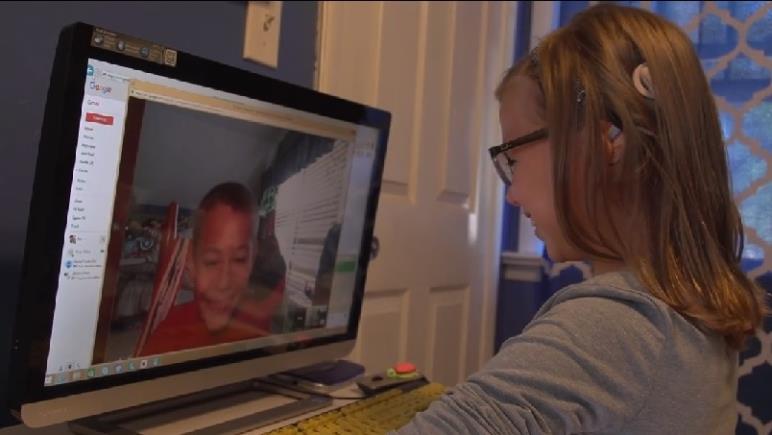 Program Overview
Presented by:
Marcia Brooks
Director, Perkins National Deaf-Blind Equipment Distribution  Program (iCanConnect) Perkins School for the Blind

Carly Fredericks
iCanConnect Program Coordinator, New Jersey
Background
iCanConnect is the National Deaf-Blind  Equipment Distribution Program, part of the  21st Century Communications and Video  Accessibility Act, signed into federal law in  2010.
iCanConnect is administered by the Federal Communications Commission (FCC).
After a 5-year pilot, iCanConnect became  permanent on July 1, 2017.
History
The Twenty-First Century Communications and  Video Accessibility Act (CVAA) is sometimes  referenced as digital equivalent of Americans  With Disabilities Act (ADA)
The CVAA updates federal communication laws  to increase access of people with disabilities to  modern communications
Requires an FCC clearinghouse on accessible  communications services & equipment  (NDBEDP)
Where is iCanConnect available?
Any resident of the U.S. including the District of  Columbia, Guam, American Samoa, Puerto Rico,  the U.S. Virgin Islands, and the Northern Mariana  Islands, who meets federal income and disability  guidelines and has significant combined hearing  and vision loss is eligible for iCanConnect.
Overview
iCanConnect provides free equipment and  training to income-eligible people with  significant combined hearing and vision loss.

The goal of the program is to help people who  are deaf-blind connect with others to:
Enhance social interaction
Reduce isolation
Promote increased independence
Program purpose and parameters
Program is for distance communications, not  face-to-face:
e.g., hearing aids or brand-specific
accessories are not permitted
Program cannot take the place of schools’ and  employers’ obligations in classroom &  workplace
Program can provide a student with device(s)  for home or mobile use outside the  classroom
Program structure
FCC certifies one entity per state/territory to  lead the program
Certifications were granted for the first 5  years of the permanent program (July 1,  2017 - June 30, 2022)
Each state receives an annual allocation based on population
iCanConnect is a reimbursement program, the  allocation is not distributed in advance
Who is eligible?
To qualify, individuals must have:
Significant combined vision and hearing loss that  causes difficulty in attaining independence in  daily life activities.
Household/family income less than 400% of the  annual federal poverty rate, or qualify for a  federal low-income assistance program.
Disability eligibility
To qualify, individuals must have:
Significant combined vision and hearing loss that  causes difficulty in attaining independence in  daily life activities.
Program rules require the term “deaf-blind” to  have same meaning given by Helen Keller  National Center Act.
The ability to use or learn to use equipment to  engage in 2-way distance communication.
Proof of disability eligibility
The FCC requires each applicant to submit a  signed disability attestation from a professional  familiar with consumer’s hearing & vision loss.

Doesn’t have to be medical professional
Certifies applicant meets program’s definition of deaf-  blindness (based on HKNC Act)
New in permanent program: must include basis of  attestation that addresses combined hearing & vision  loss
Disability attestation examples
“I reviewed the applicant’s medical records or vision and hearing evaluation records”
“I have known/observed/provided services to <applicant name> for x years”
“Based on my testings/assessment of <applicant name>’s hearing and observation of his/her  ability to see…”
Vice versa: tested vision, observed ability to hear
Proof of income eligibility
To qualify, must provide proof of household/family  income less than 400% of the federal poverty  guidelines (FPG), or qualify for a low-income  assistance program.
400% of FPG to accommodate this population’s higher incidence of unemployment and medical costs
Eligible federal programs include SSI, Medicaid,public  housing assistance, food stamps or SNAP, etc.
Household income includes all people in household  contributing to household expenses, e.g. spouse.
Eligibility based on pre-tax income
2018 Federal Poverty Guidelines
Consumer application
Required common elements across states
Signed consumer attestation
Signed disability attestation
Applicant’s previous participation in other states
Consumer must be given program’s Privacy Notice, can be included in application
Eligibility cannot be determined until applicant’s signed  application and disability and financial documentation are  provided
How does iCanConnect work?
Outreach
Intake
Eligibility determination
Assessment
Equipment procurement
Installation
Training
Technical support
Who can benefit?
Many people can benefit from iCanConnect, including:

A college student who needs to communicate remotely  with professors, students and family back home.
A grandparent who wants to stay in touch with out-of-  state grandchildren.
A person with Usher syndrome who wants to remain  independent, engaged in the world and connected with  others.
A child wanted to communicate in their primary language outside of school???
A person seeking employment
Chuck Ferrara reconnects to community
For someone as outgoing as Chuck  Ferrara, social separation is difficult  to face.

The equipment he received through  iCanConnect has helped him regain  his human connections.
“My new equipment helped me get out of the isolation  that I’ve faced as a deafblind man,” says Chuck.

“iCanConnect has had a wonderful impact on me and my  life and I’m grateful for it,” he says.
Annette Rogers connects to family
Annette Rogers needed better tech  communication skills and technology  to keep in touch with her family.

“I was having challenges. I wouldn’t  get my email and I wouldn’t find out  what was going on,” she says.

Today, Rogers uses the equipment she received through  iCanConnect to keep in touch with her family in Trinidad and  across the country.
What equipment is available?
Equipment that enables 2-way distance  communication, such as:
Computers (Windows and Apple)
Desktops and laptops
Large monitors if needed

Mobile devices (with accessories such as keyboards  and protective cases)
Cell phones
Smart phones
Tablets
What additional equipment is available?
Landline phones
Amplified speaker
Cordless
Related devices

Signalers to alert user of a phone call or incoming email
Audible, visual and vibrating

Software
Screen readers and screen magnifier programs
Even more equipment is available
Braille devices
Braille displays
Multipurpose stand-alone braille devices -  connected via Wi-Fi or paired with a mobile device for  tactile access to email, text messages, etc.
Consumers must have, for devices that require them:
Braille and/or American Sign Language (ASL) skills
Internet service or access to Wi-Fi
Landline phone or mobile service

Check out www.icanconnect.org/equipment for examples of equipment iCanConnect provides.
Parameters for equipment distribution
Braille displays and notetakers
Consumer must be proficient enough in braille to  make practical use of braille equipment
Internet and phone service
Consumer must have access to internet and phone  service for equipment that requires it
FCC guidelines for AAC equipment
Not permitted to promote language development
Permitted to give voice to literate people who cannot  speak
Check out www.icanconnect.org/equipment for examples of equipment iCanConnect provides.
Let’s take a tour of  iCanConnect.org
Find your local program contact
Income and disability eligibility guidelines
Browse examples of equipment
Informational videos in English and Spanish
Consumer success stories
Meet Molly
5 years old
CHARGE etiology
14 surgeries
Colobomas
Severe balance issues
Has bilateral cochlear implants
Primary mode of communication is ASL
Attends the state school for the deaf
Emerging expressive verbal language
Uses about 500+ signs both expressive  and receptive
Loves to play with her friends
Future Instagram fashion diva
Molly’s Team
Who’s listening?
Molly
Mom and Dad
iCC Program Coordinator
iCC Technology Specialist
State Deaf-Blind Project
Assessment
Evaluation Purpose: Molly's primary mode of communication is ASL.  She has attended Katzenbach School for the past three years. Molly  has learned to use an iPad at school and this evaluation is to determine  whether an iPad would be appropriate for Molly receive for use at home.

Observations:	This evaluation took place at home. Molly was in her  living room. Her mother has an iPad, and Molly uses the iPad to  FaceTime with her classmates so that they can communicate with ASL.  Molly demonstrated that she can use the iPad independently, she  understands how to swipe and select an app, and her parents stated on  the referral form that Molly knows how to answer and how to reject  FaceTime calls.
Assessment, cont.
Equipment Recommendations:
 An iPad Pro would provide a larger screen area for Molly so that she  can see her friends when they talk to her on FaceTime.
 An Otterbox case for the iPad, to protect the device from breaking.

Training Recommendations:
Molly would benefit from some training to use the iPad accessibility  features. She is very young, however, and her parents should be  present during the training so that they can assist her as she begins to  use more advanced features of the iPad. Total Training Hours  Requested:	5
Success
Understanding needs of  consumer
Collaboration
Setting expectations
Contact your state’s iCanConnect program
Explore consumer referral opportunities
Partner on outreach opportunities
Identify appropriate materials for  dissemination
Discuss if/how you can provide or facilitate  disability attestations, in accordance with  HKNC Act/program’s definition of deaf-  blindness
Resources
www.iCanConnect.org
Find your local program contact:
http://icanconnect.org/states
FCC NDBEDP page: fcc.gov/ndbedp (includes rules)
HKNC Act definition of deaf-blind:
https://nationaldb.org/library/page/90
21st Century Act (CVAA):
fcc.gov/consumers/guides/21st-century-  communications-and-video-accessibility-act-cvaa
QUESTIONS
Connect
To learn more about iCanConnect and to  find your local iCanConnect contact, visit:
www.iCanConnect.org
Or call:
800-825-4595